Problem 3. Prediction of interface reaction product
20152027 조민국
Assumptions: Local equilibrium at interface & diffusion controlled reaction

Metastable local equilibrium state at interface ; highest driving force -> first forming compound

In case of having similar driving force phase, the one that have matched composition of its surroundings is formed by priority

Formation of interfacial compound changes local equilibrium at interface-> Formation of new compounds at interface
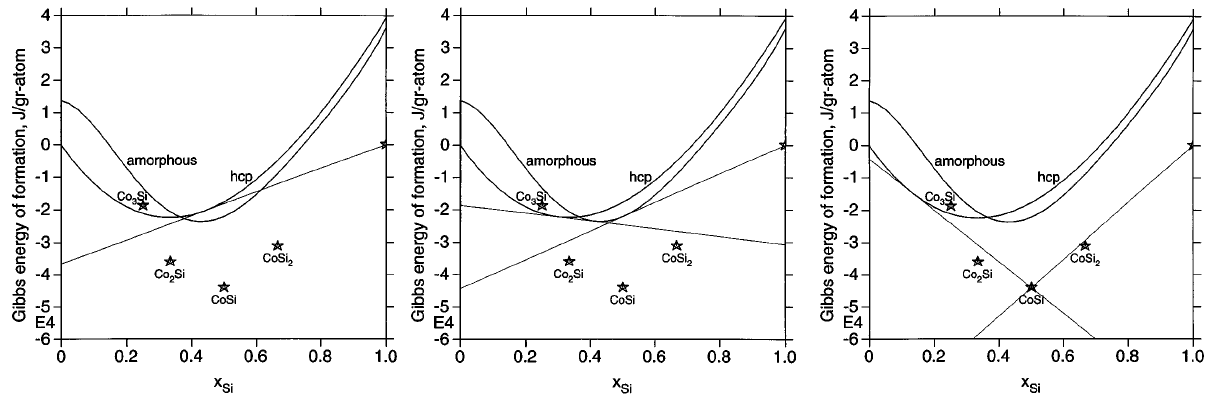